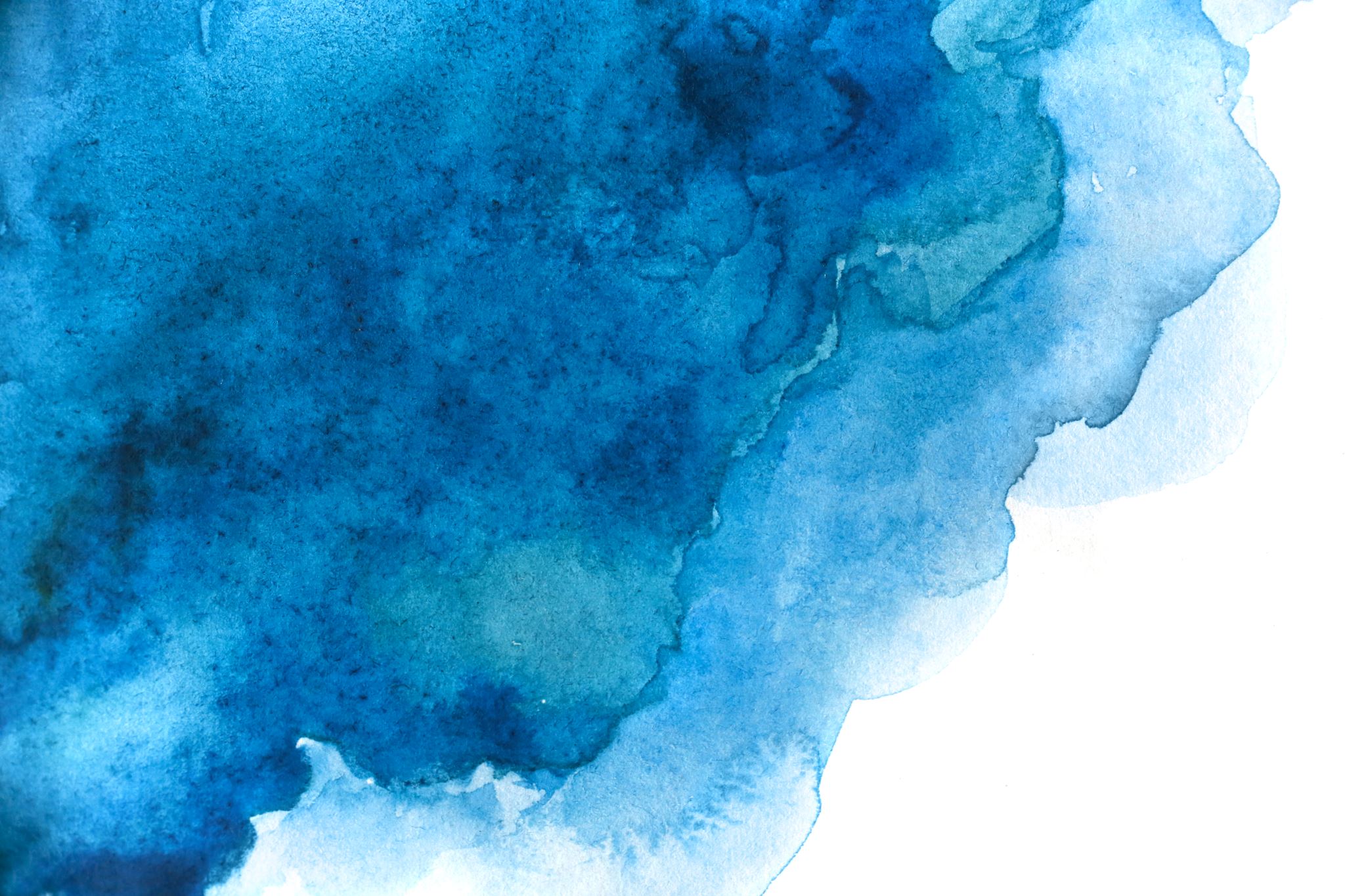 Ezekiel Ojo Leadership SeriesLeading like Moses: Lessons in servant leadership
Pastor Ezekiel Ojo
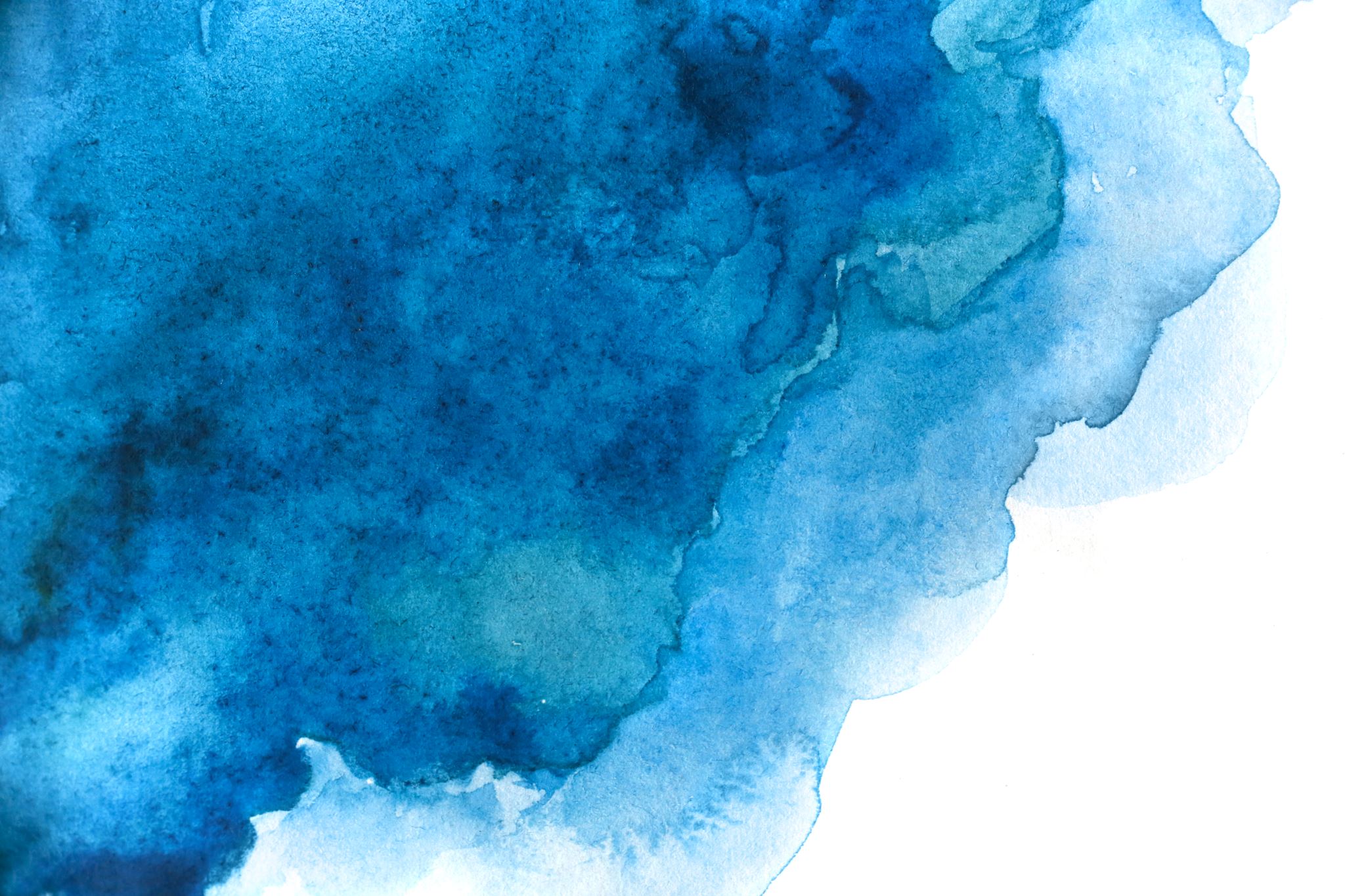 Introduction
There’ s a huge need for more Christian leaders in the world today.
Including our churches and our communities 
Not just leaders but servant leaders in our world. 
There is an acute shortage of servant leaders  in the church.
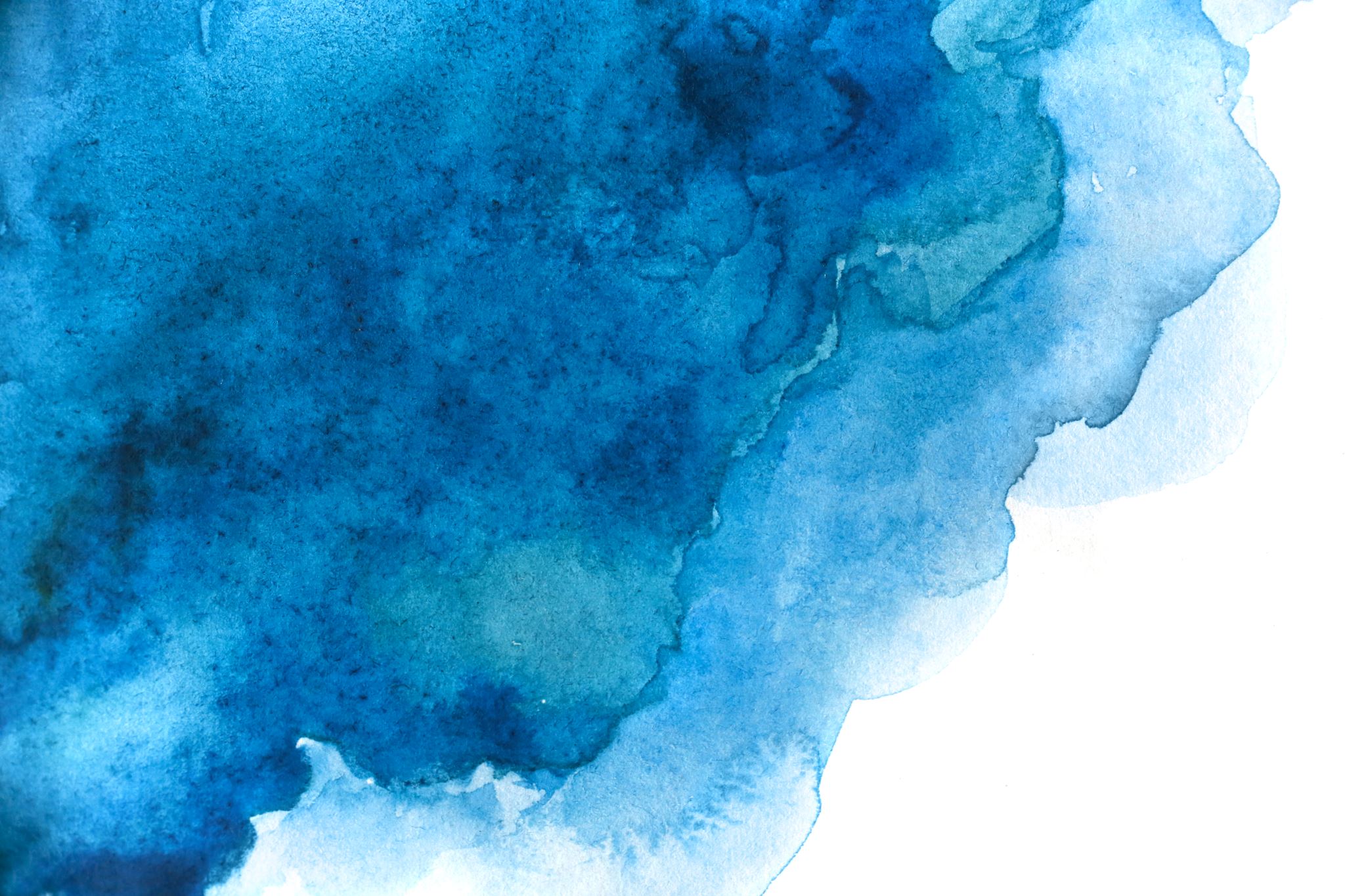 Introduction
God has called you to lead 

Greatest leader of Old Testament: Moses 
Once led a million slaves out of bondage
Wrote the first books of the Bible
God used him in incredible ways
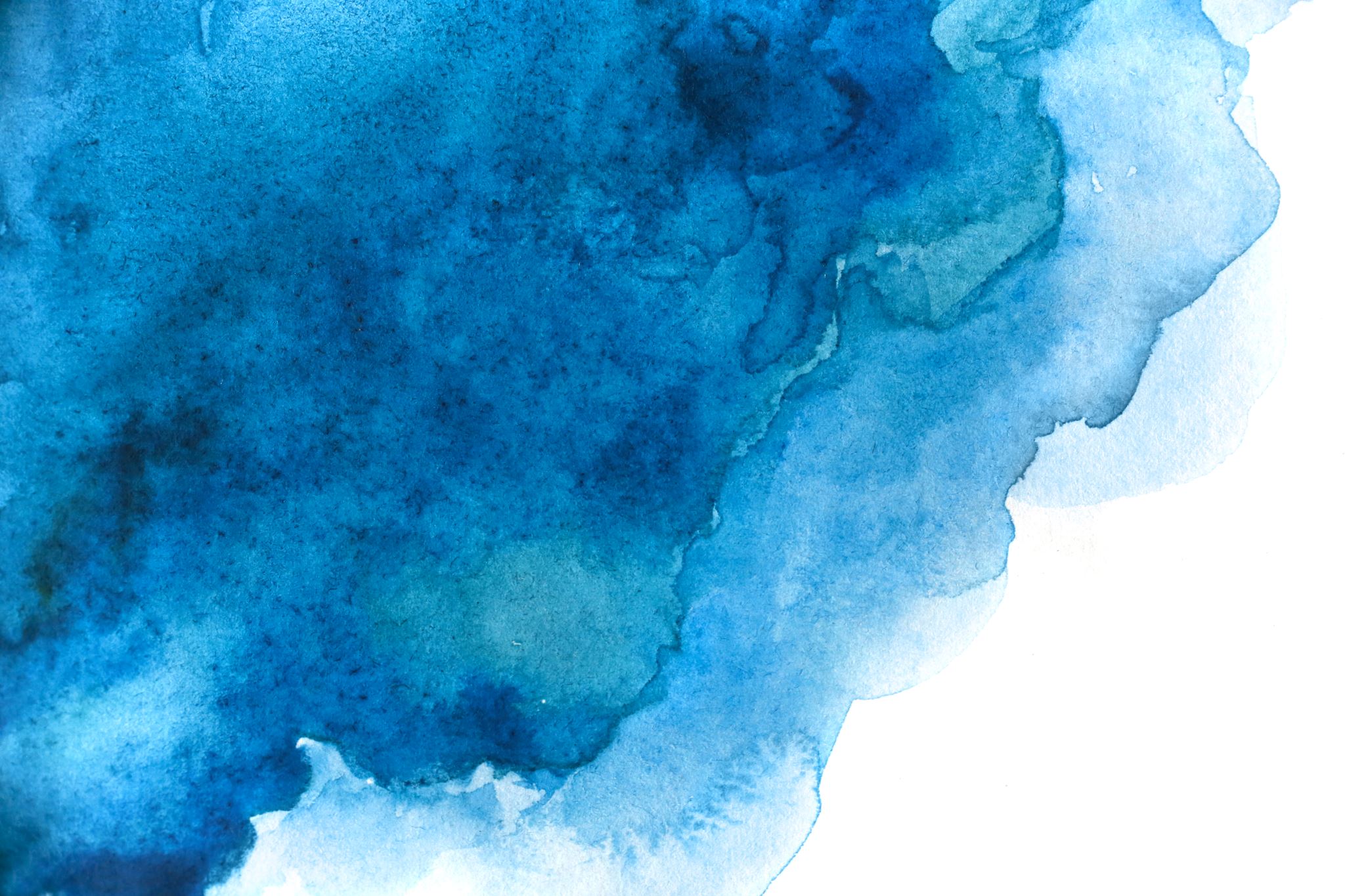 Introduction
Why did God use Moses? He stood out.
Four important issues that all effective leaders need to settle.
Moses knew his identity
Moses accepted responsibility 
Moses set priorities
Moses focused on eternity
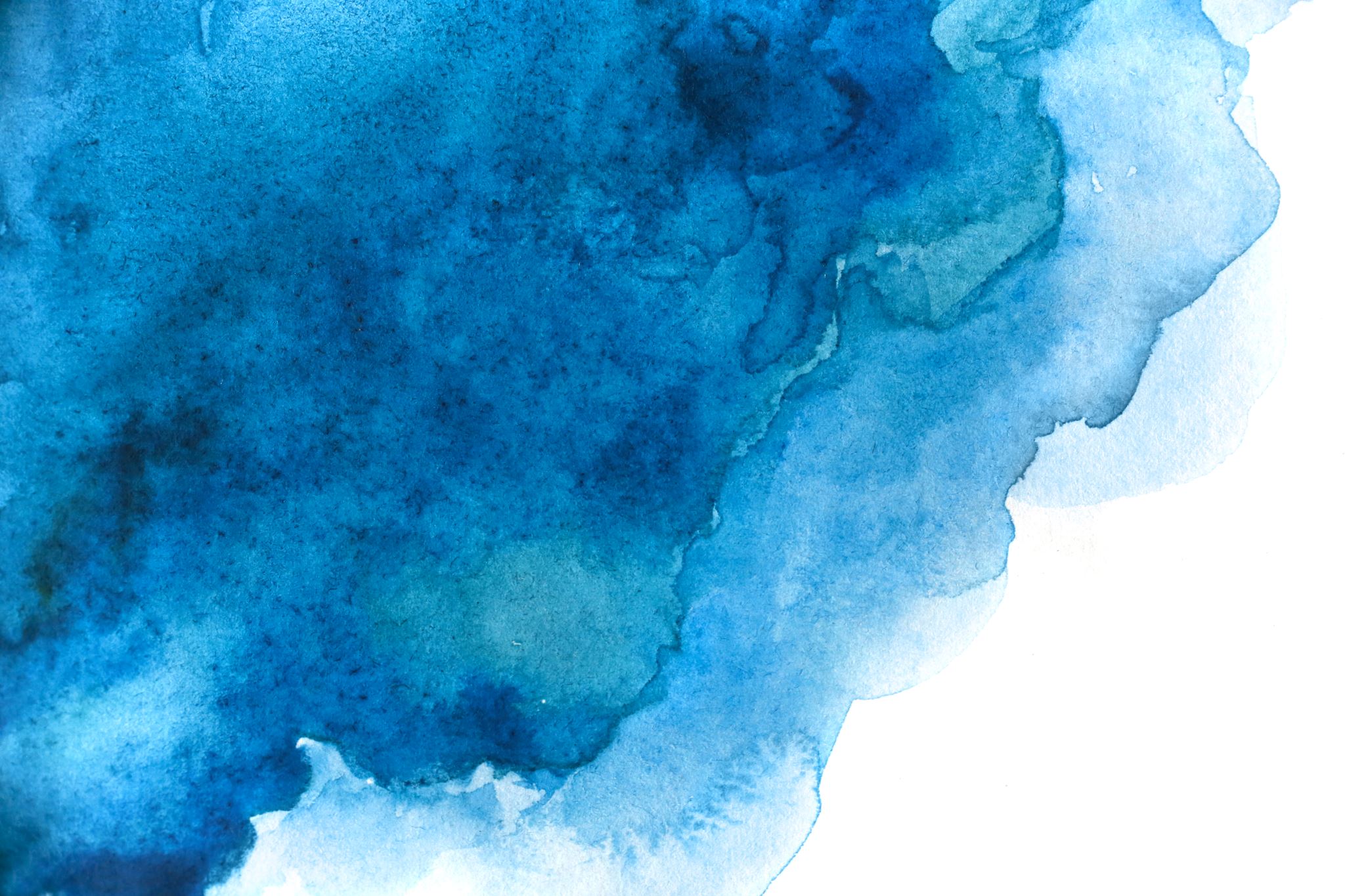 A. Moses knew his identity
Begins with self-awareness
Who you are not. Not just who you are.
Your background, your strengths, and weaknesses (Personal SWOT)
Moses had an identity crisis 
Had to decide: 
Am I a Hebrew slave or Egyptian royalty?He chose the former
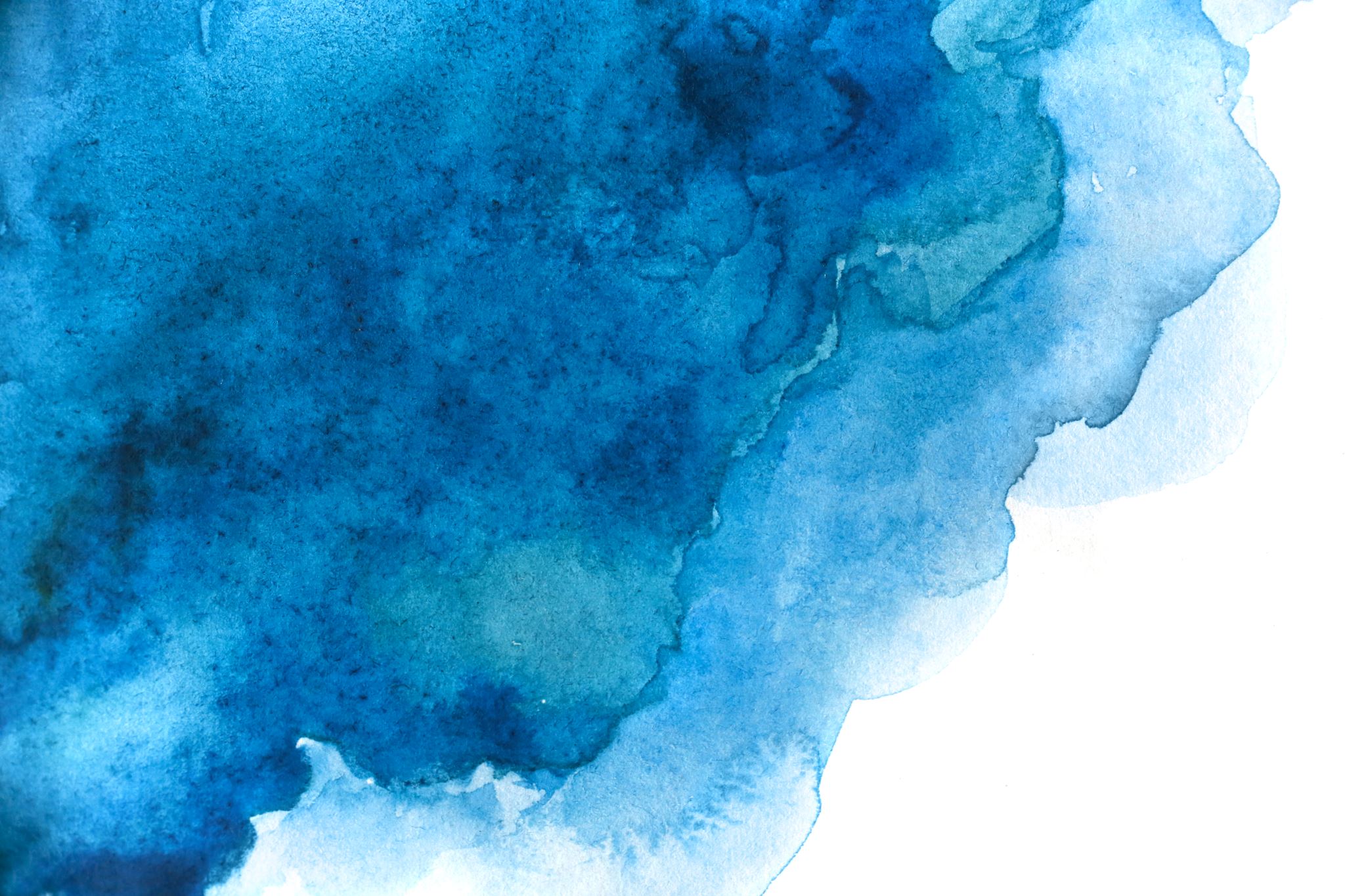 A. Moses knew his identity
Moses was a man of integrity 
Did what was right instead of what was comfortable. Who are you in leadership?
Hebrews 11:24-25 
“It was by faith that Moses, when he grew up, refused to be called the son of the king of Egypt’s daughter. He chose to suffer with God’s people instead of enjoying sin for a short time” (NCV).
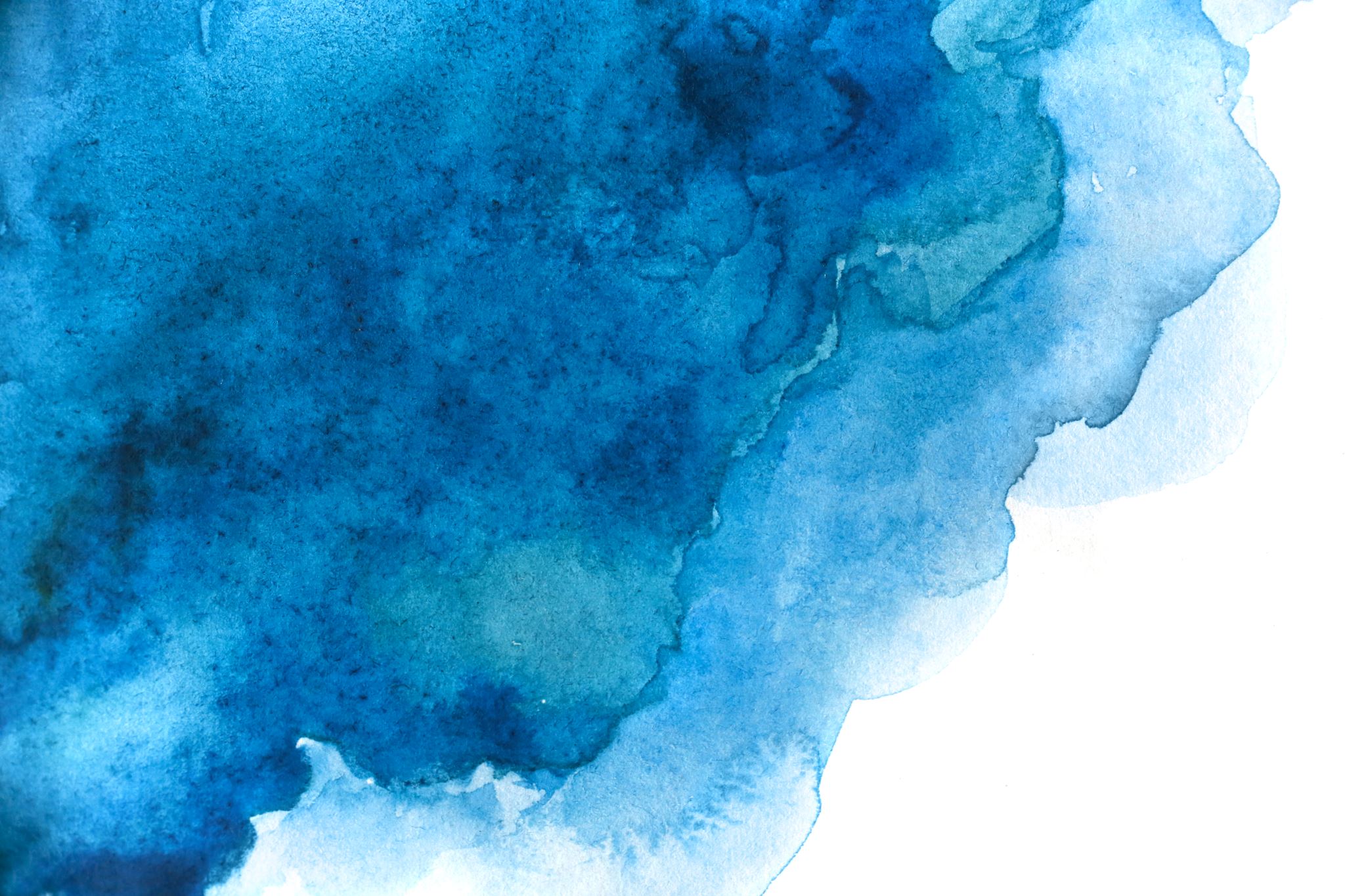 A. Moses knew his identity
Didn’t pretend to be something he wasn’t

Only you can be you

You can only succeed in being what God made you to be; not something else.
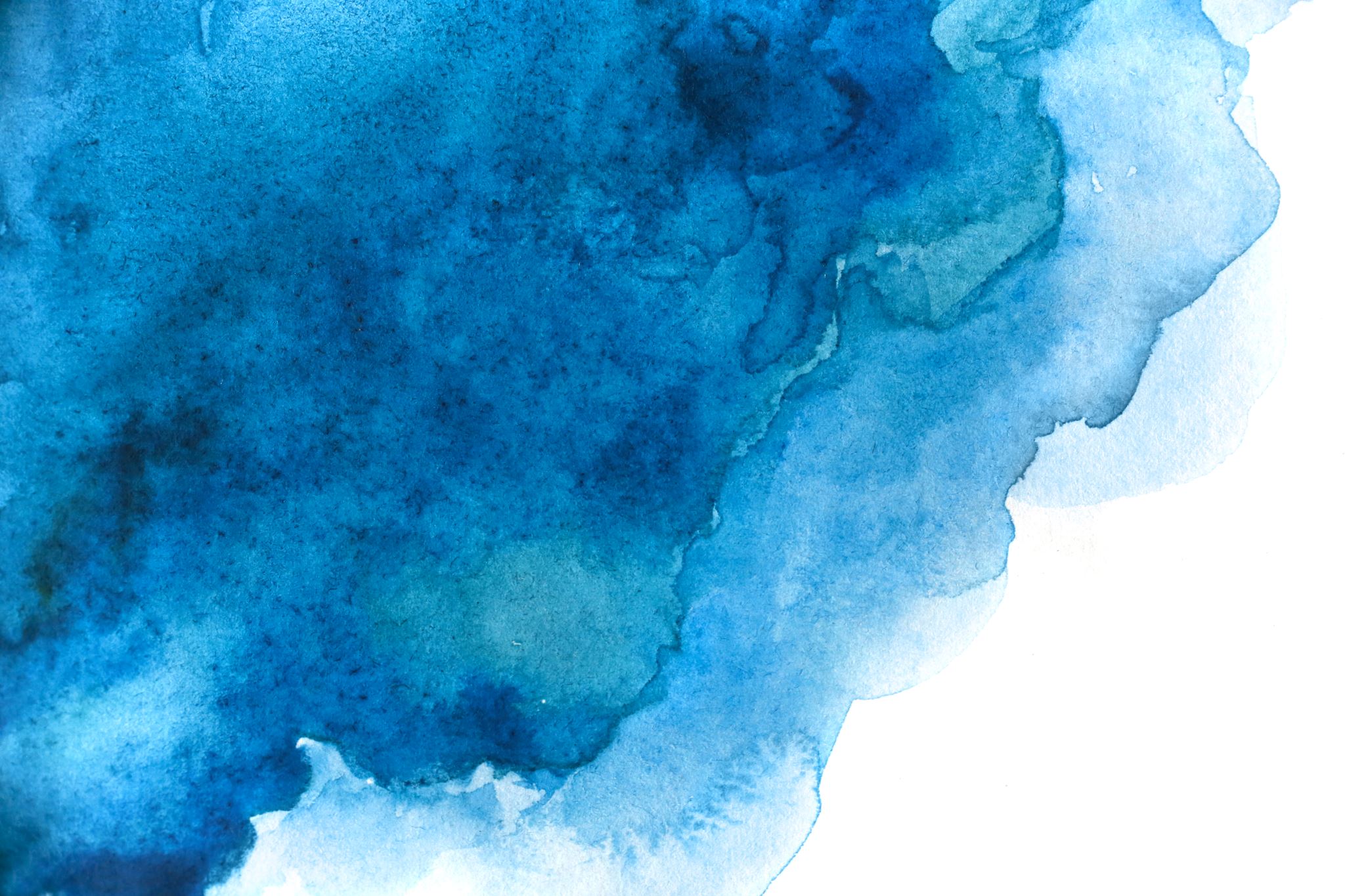 B.Moses accepted responsibility
Leaders accept responsibility for problems of others.
Don’t make excuses about problems they see.
Choose to do something about the problems.
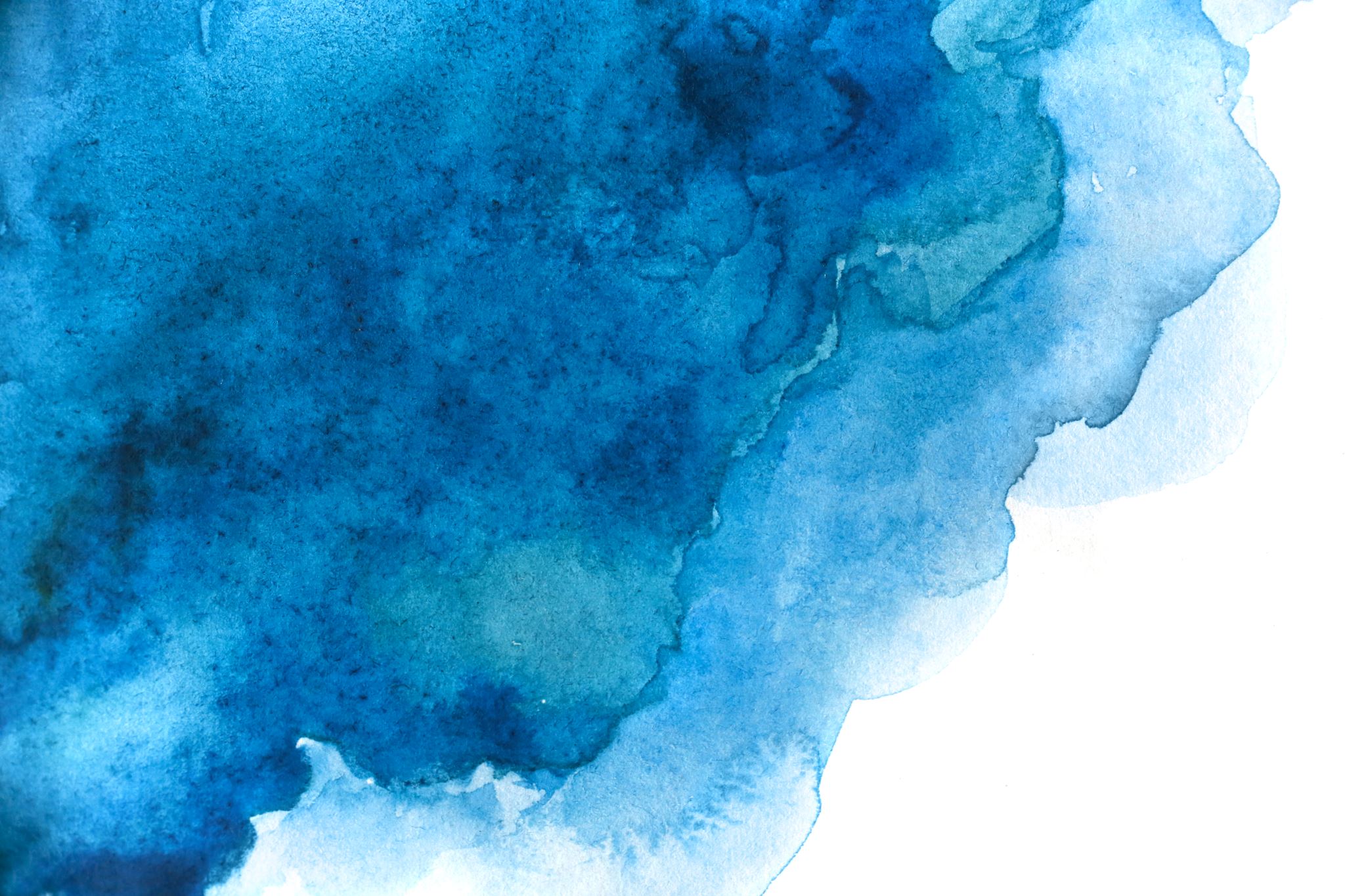 B.Moses accepted responsibility
God’s given us an enormous freedom
But it comes with responsibilities.
Moses could have ignored the pain of the enslaved Israelites
chose to take on their suffering
Hebrews 11:25 ,
“He chose to suffer with God’s people instead of enjoying sin for a short time” (NCV).
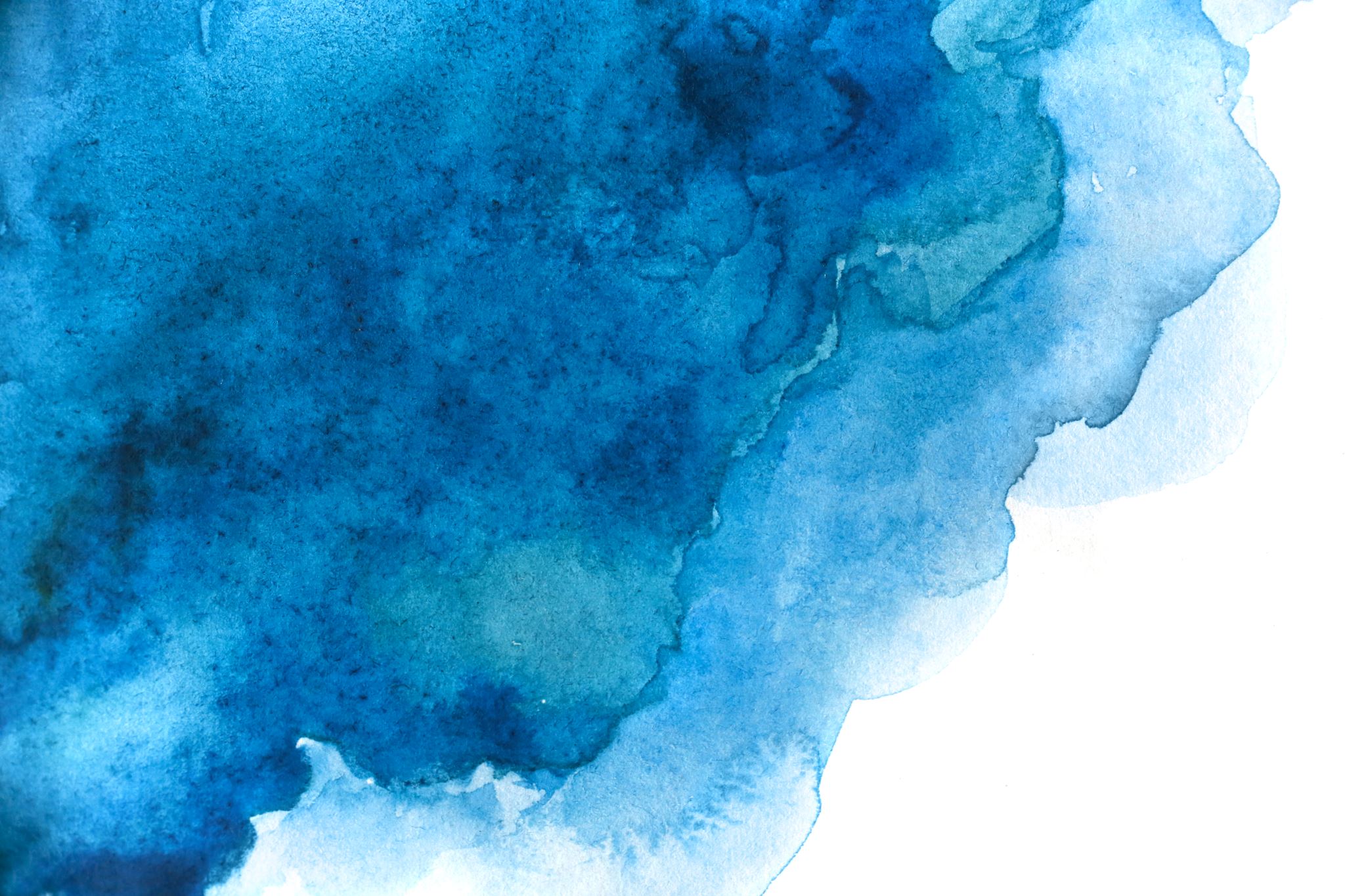 B.Moses accepted responsibility
Hebrews 11:26-27- Sacrifice vs Pleasures
when Moses “grew up,” he took on the responsibility of the Israelites
Part of maturity is to take on responsibility
Choosing to make an impact with your life
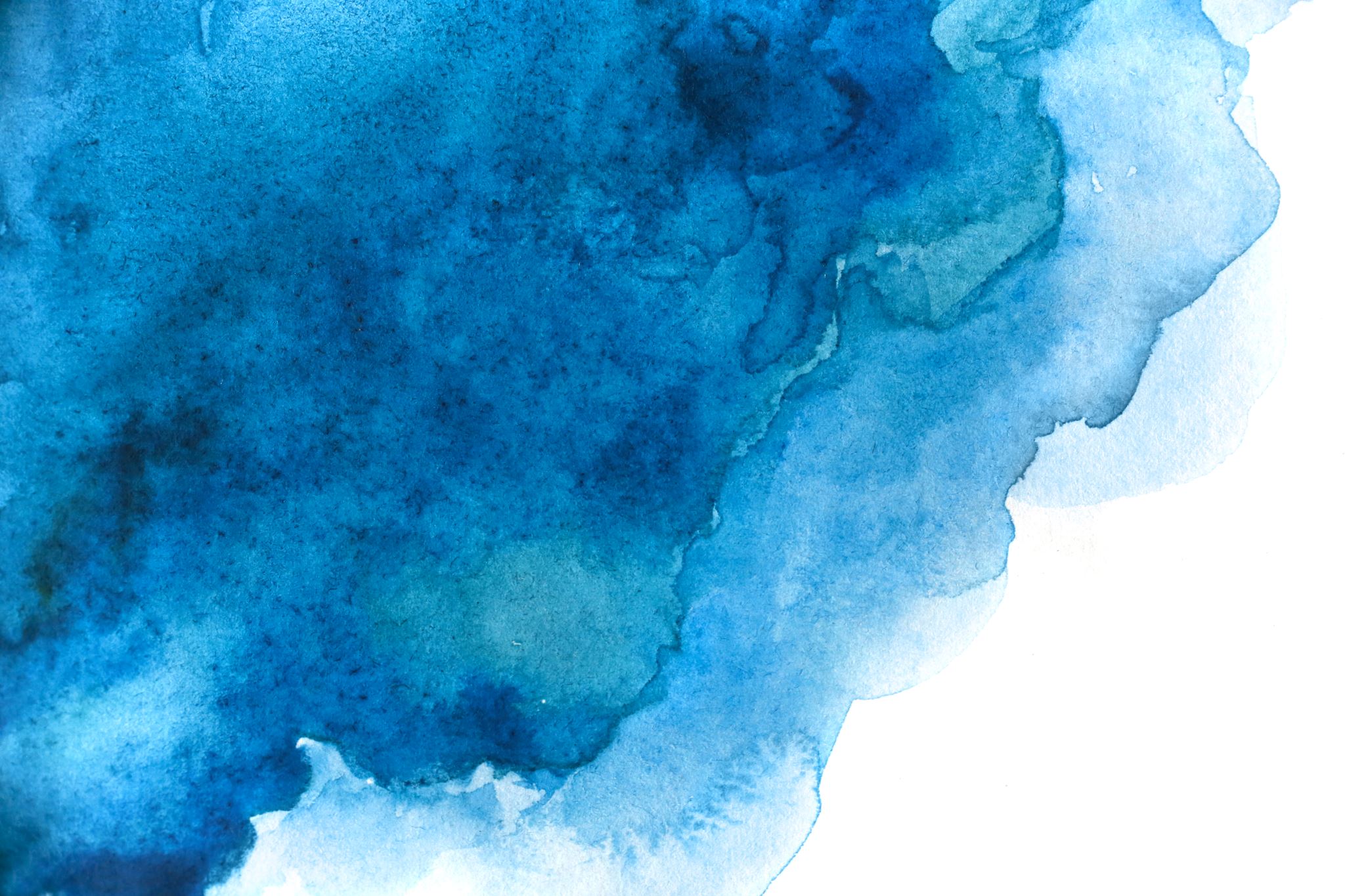 C. Moses set priorities
You don’t have time to do everything.

You must settle the question of what matters most.-Hebrews 11:25

You need to settle your values.
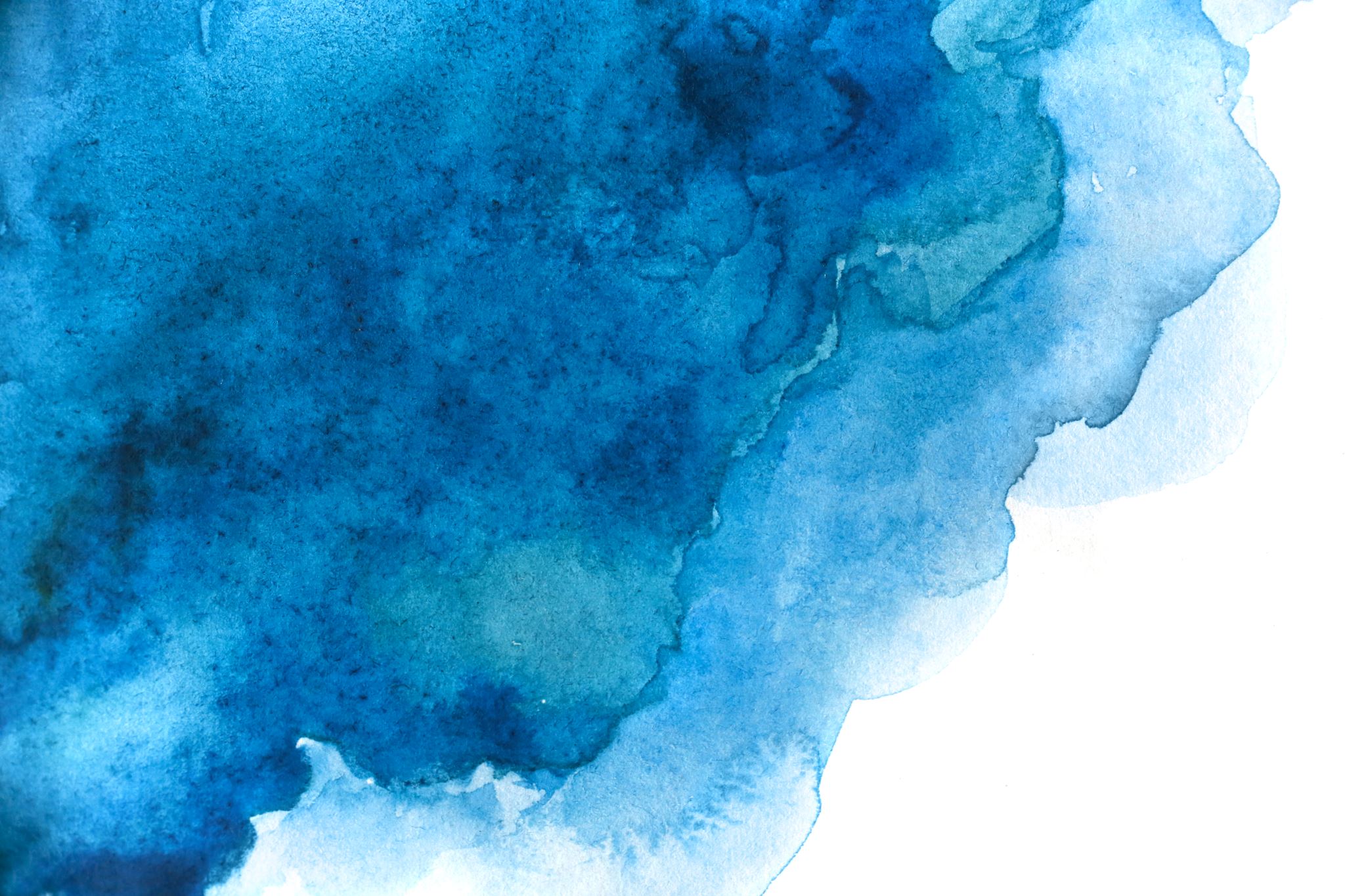 C. Moses set priorities
Job 34:4
 “We should choose to follow what is right. But first of all we must define among ourselves what is good” (TLB)
Need to spend some time defining what’s good
How we clarify our values, which is essential in setting our priorities. 
If you don’t decide what’s important
other people—your family, your congregation, your friends, your community—will do it for you 
Others will fill up your schedule .
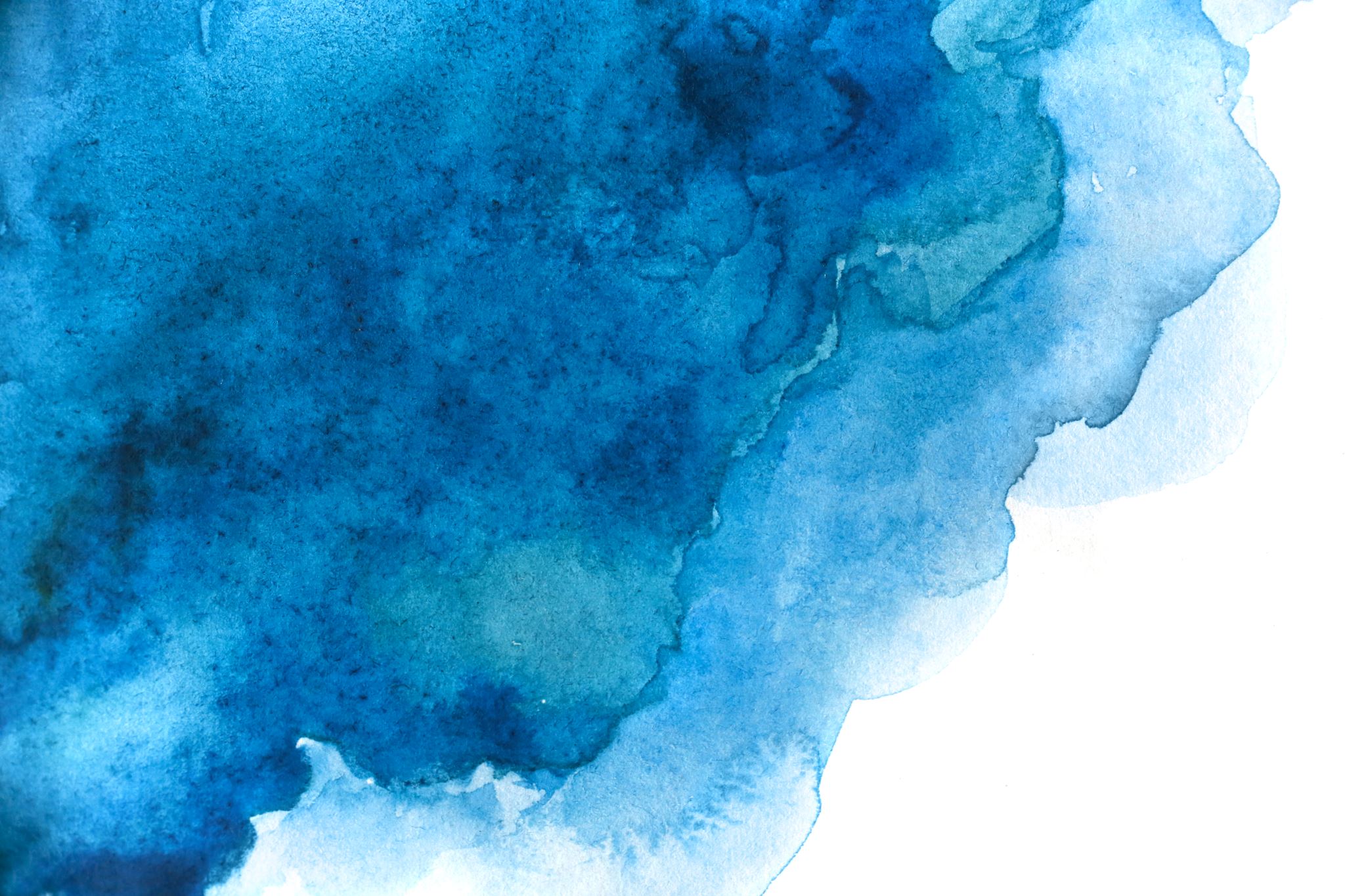 C. Moses set priorities
Moses is a good example of someone who knew how to set priorities Hebrews 11:26
[Moses] regarded disgrace for the sake of Christ as of greater value than the treasures of Egypt, because he was looking ahead to his reward” (NIV)
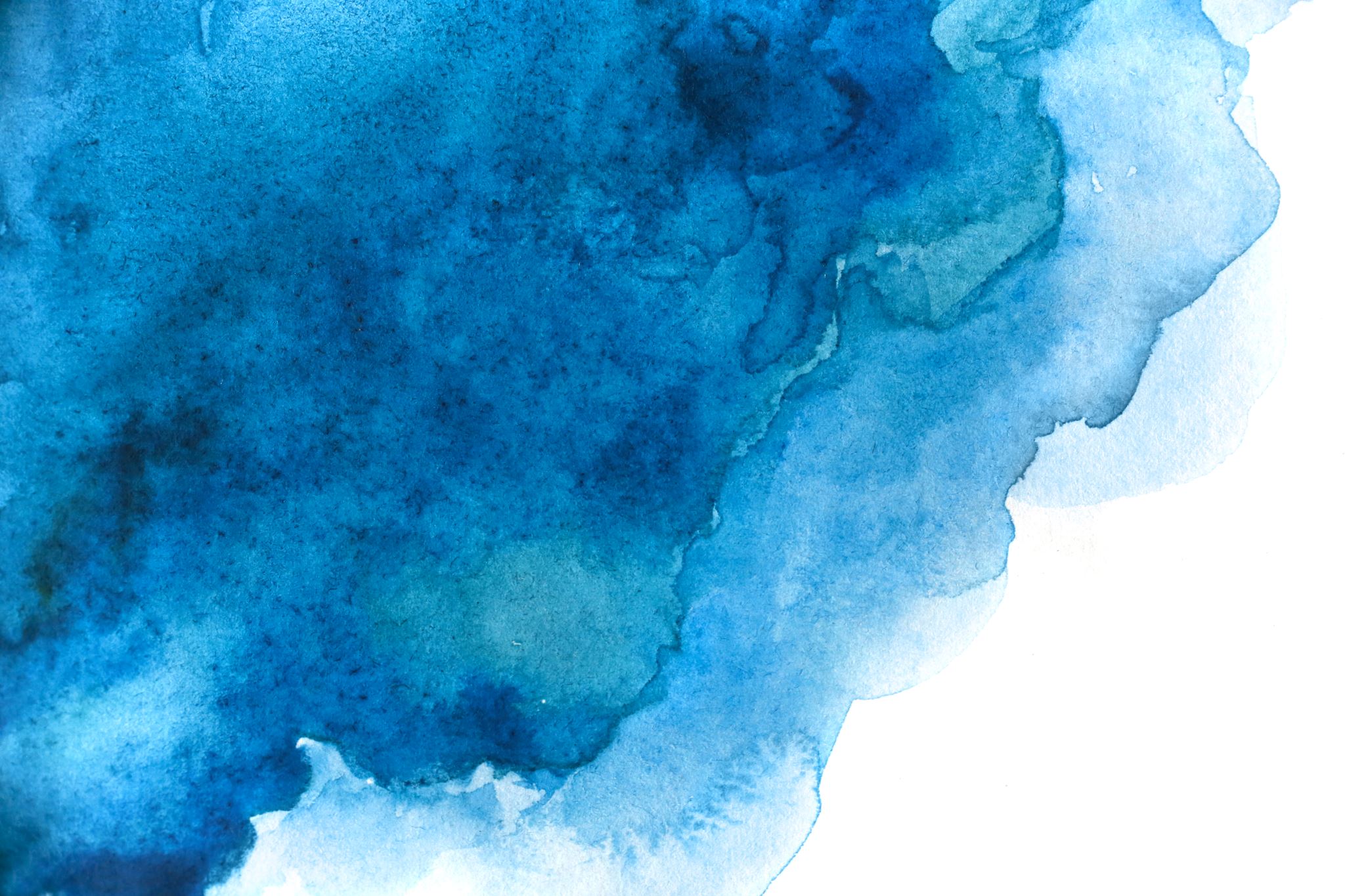 C. Moses set priorities
Moses evaluated his life
Considered the eternal reward
Recognized the greater value in pursuing God’s plan
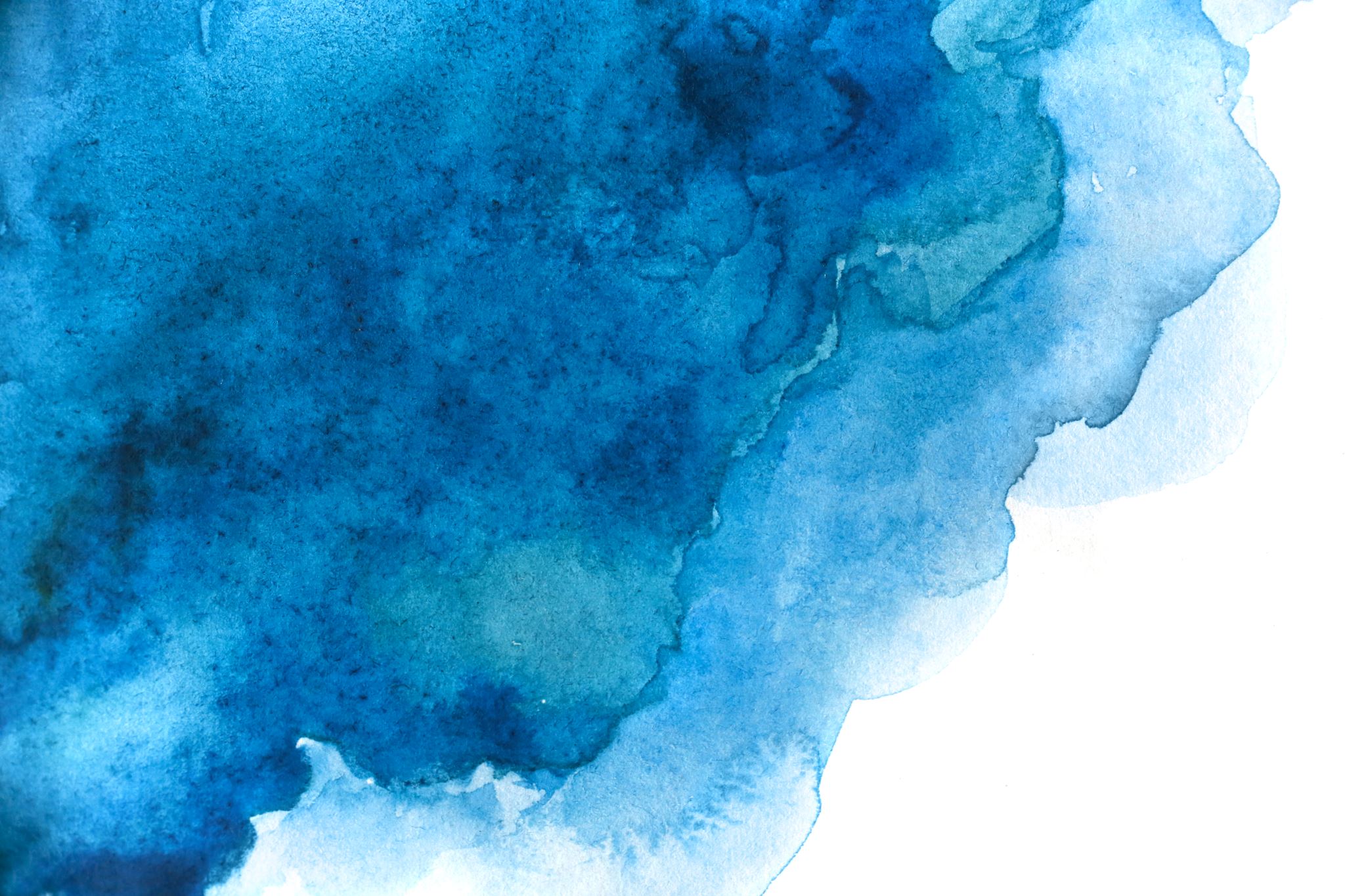 D. Moses focused on eternity
Leaders are long-term thinkers
Choose to focus their lives on things that impact eternity
Colossians 3:1-2 
Now set your heart on what is in heaven, where Christ rules at God’s right side. Think about what is up there, not about what is here on earth” (CEV)
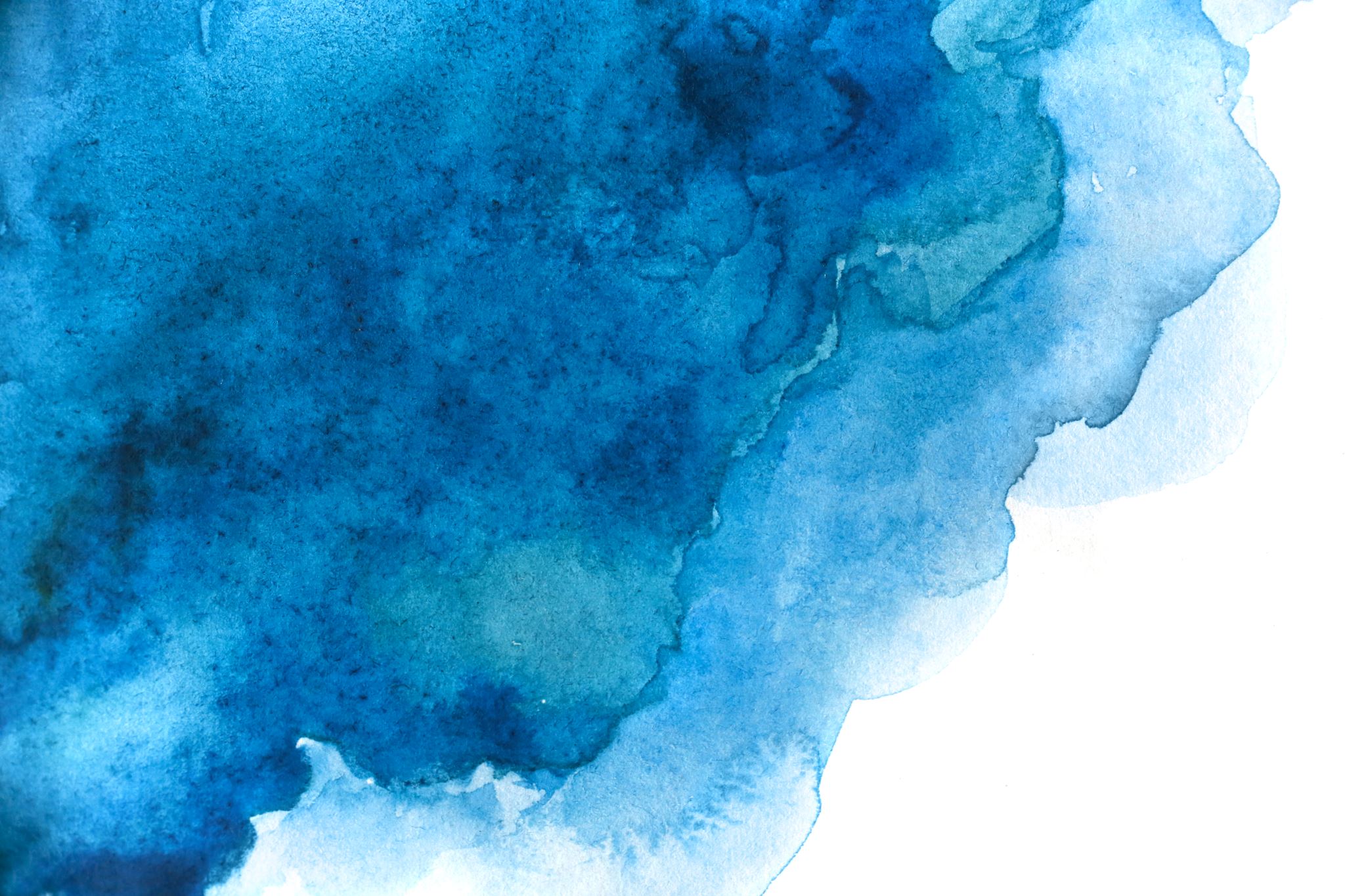 D. Moses focused on eternity
Many leaders fall into one of two traps
First, look at the problems around them and get overwhelmed .
Second, be in denial of the existence of the problems.
An eternal focus is the antidote to both traps. Be long-term oriented.
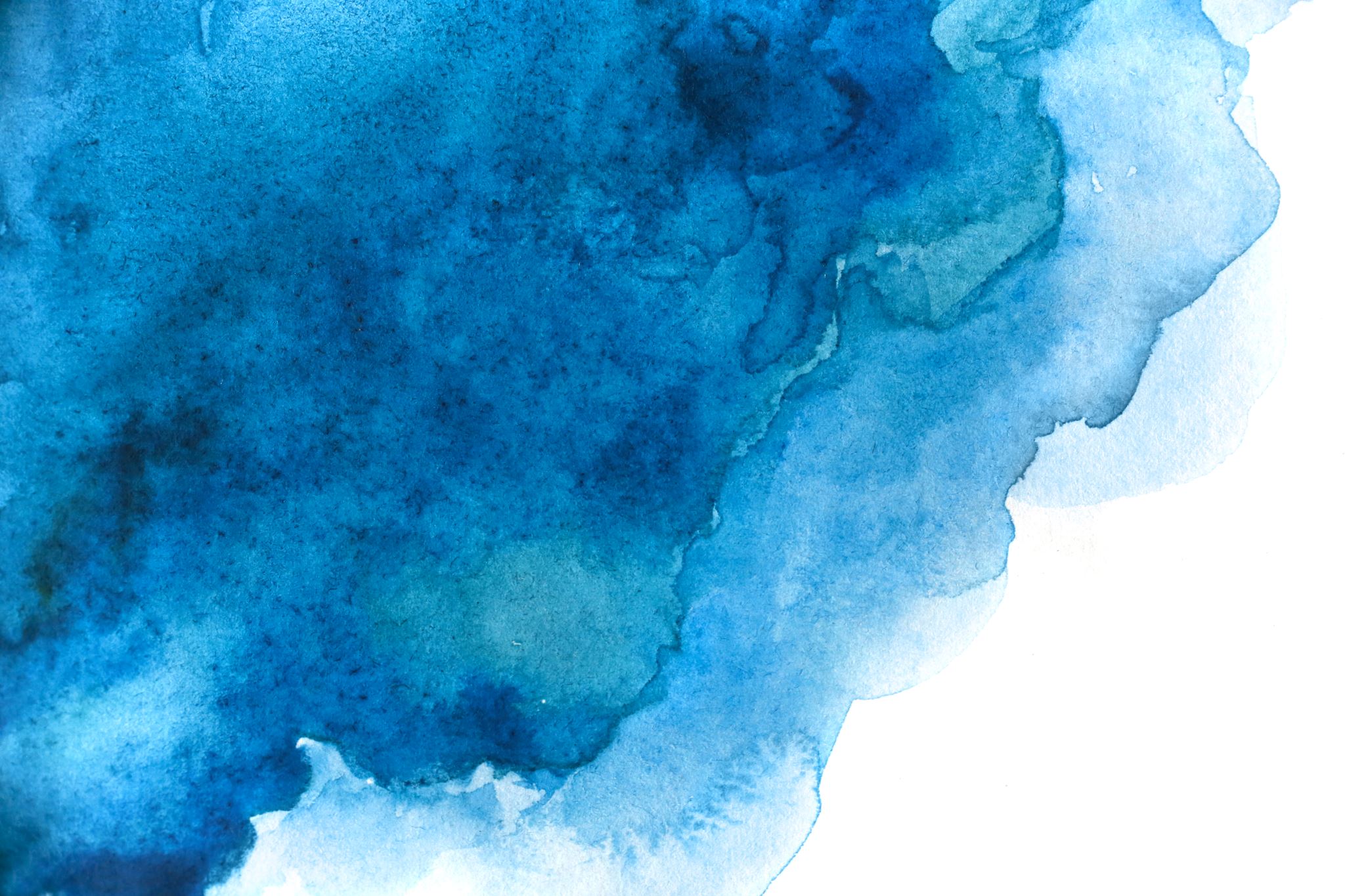 D. Moses focused on eternity
Hebrews 11:27 NCV
It was by faith that Moses left Egypt and was not afraid of the king’s anger. Moses continued strong as if he could see the God that no one can see
Pharaoh supreme ruler and commander of Egypt. 
Moses reported to a higher authority.
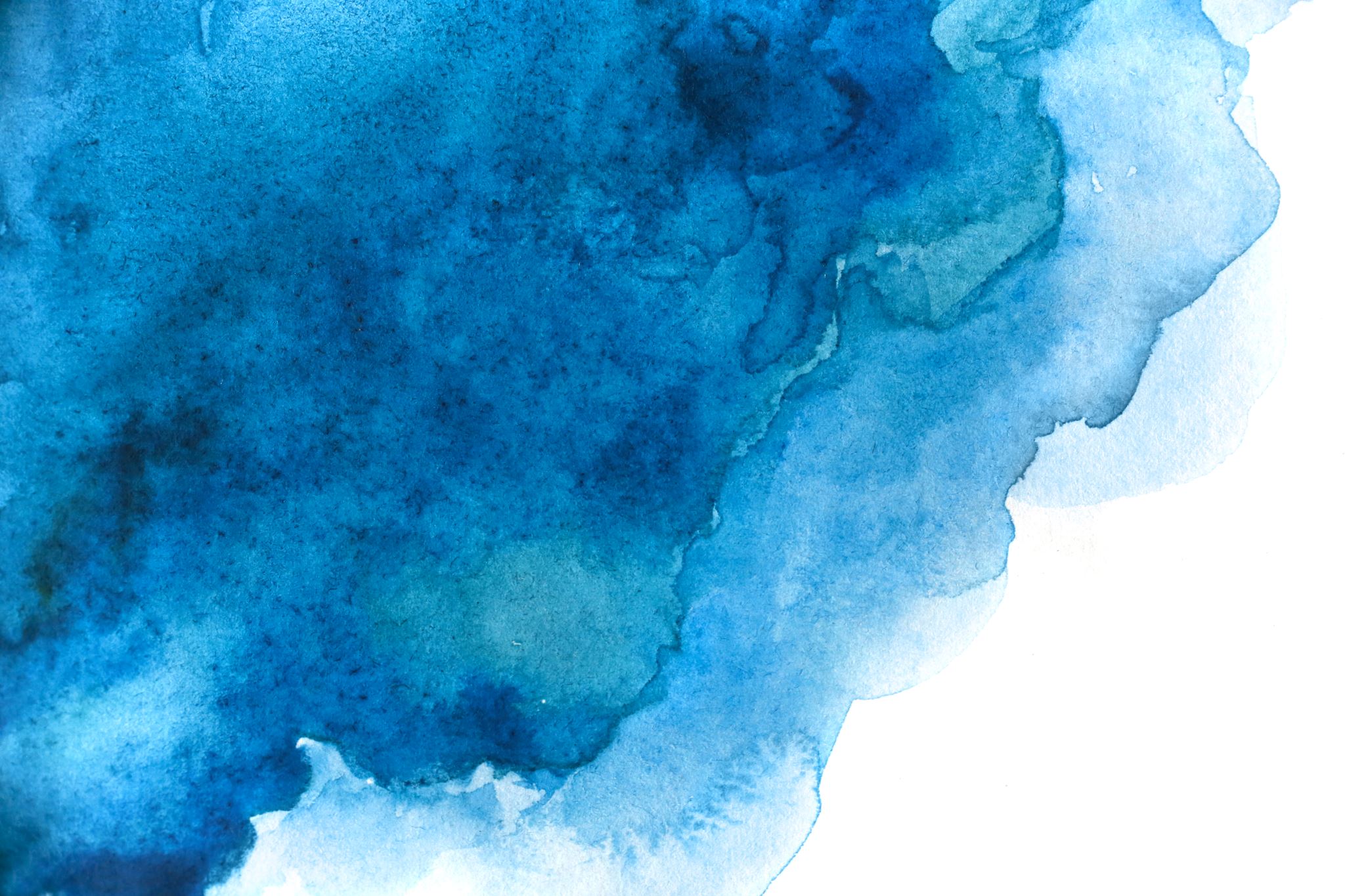 D.Moses focused on eternity
Moses focused on God, he kept going, even when it was difficult
Leaders don’t know how to give up. 
Secret of success is persistence. 
Secret of persistence is looking ahead
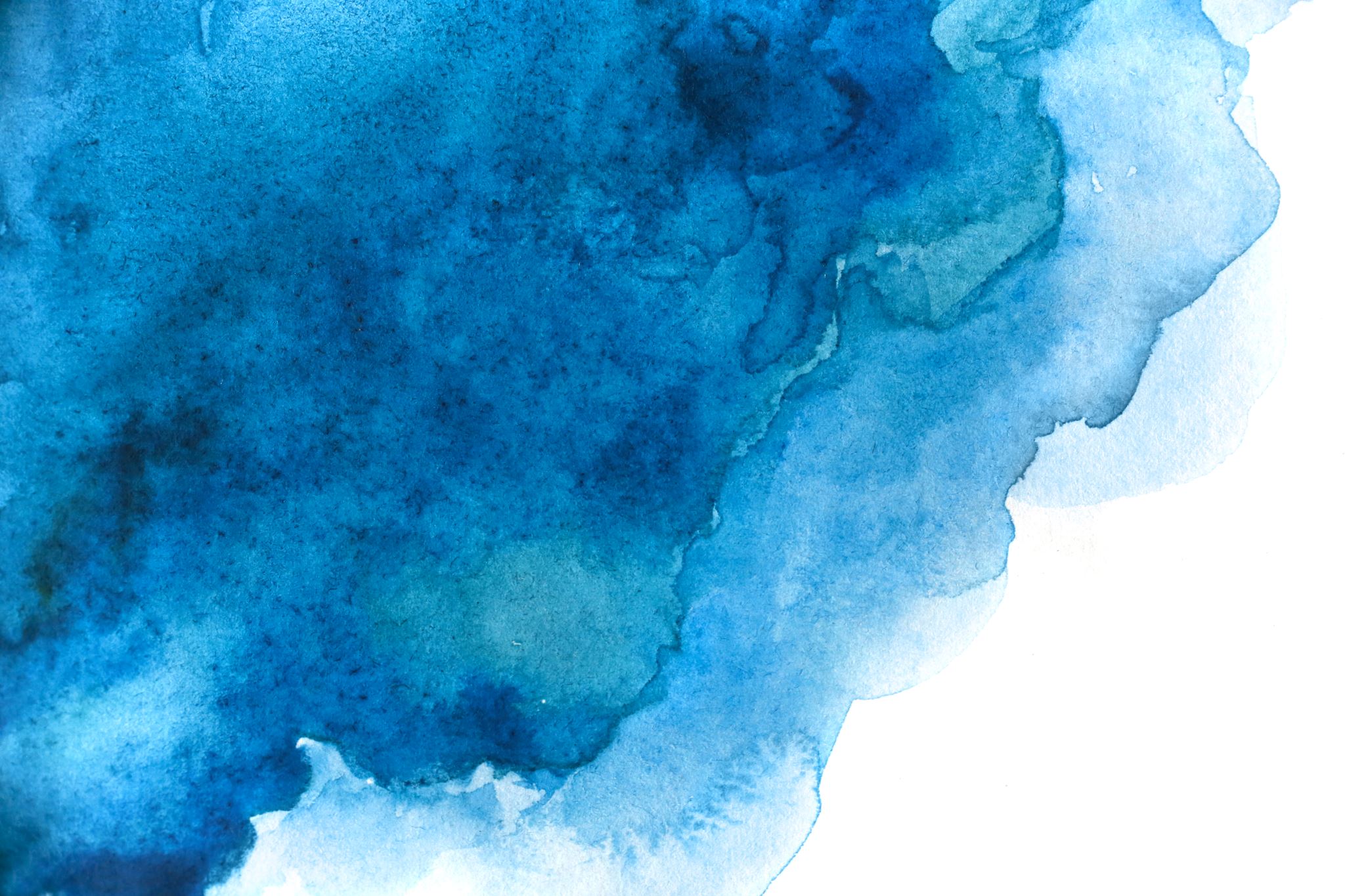 D.Moses focused on eternity
God has brought you to the ministry 
So you can lead others.
Like Moses, you must stay focused on God
Hebrews 12:2 CEV 
We must keep our eyes on Jesus, who leads us and makes our faith complete”
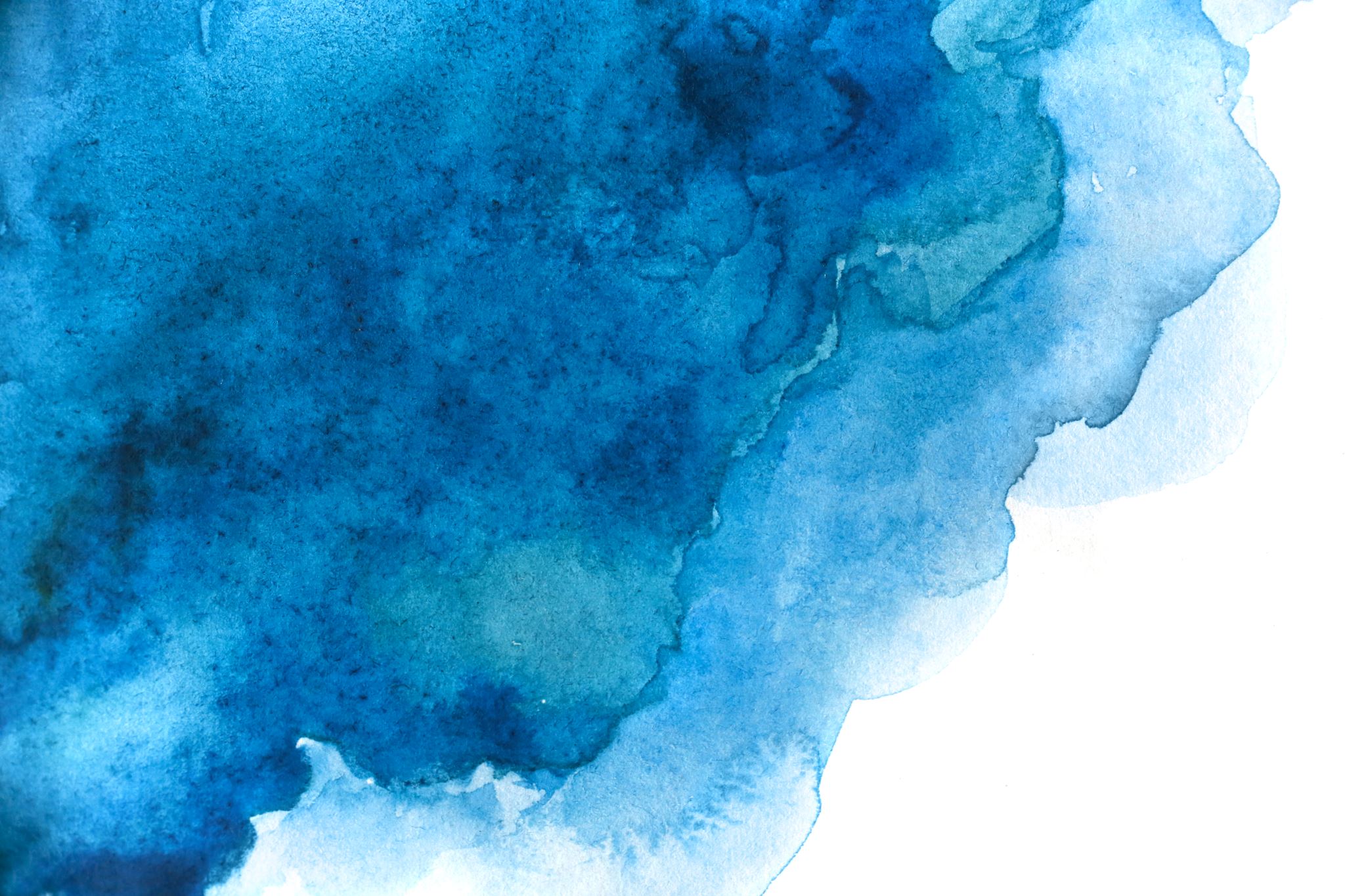 Conclusion
You’re called to run the race of ministry and it is personal.

Don’t listen to people in stands
Some will cheer, others will jeer 
Keep your eyes on the goal and the race God has put you on this planet to run